GCSE Maths
Mr D Fraser – Director of Learning
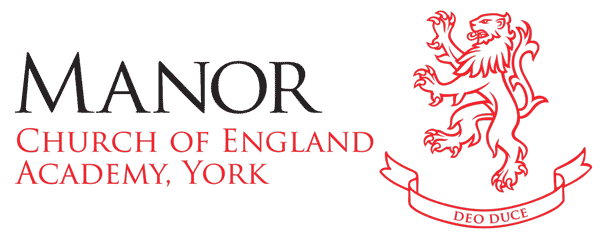 Examinations

Three 1 ½ hour papers
Friday 19th June (Non Calculator paper)
Thursday 4th June (Calculator Paper)
Monday 8th June (Calculator Paper)
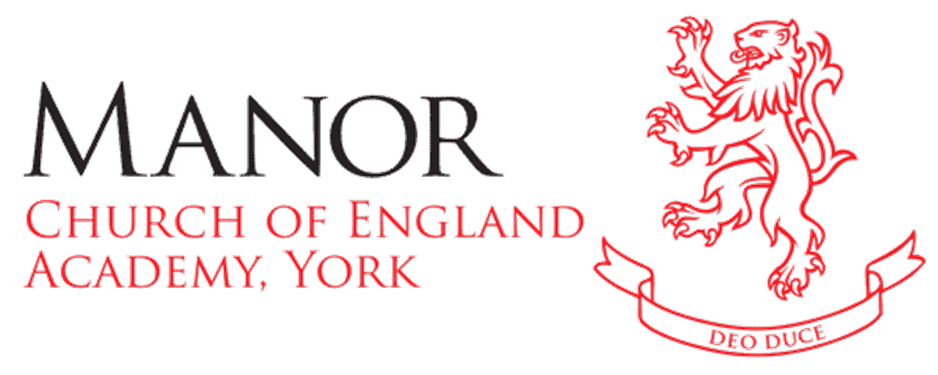 Tiers of Entry

Foundation – grades 1 to 5

Higher – grades 4 to 9
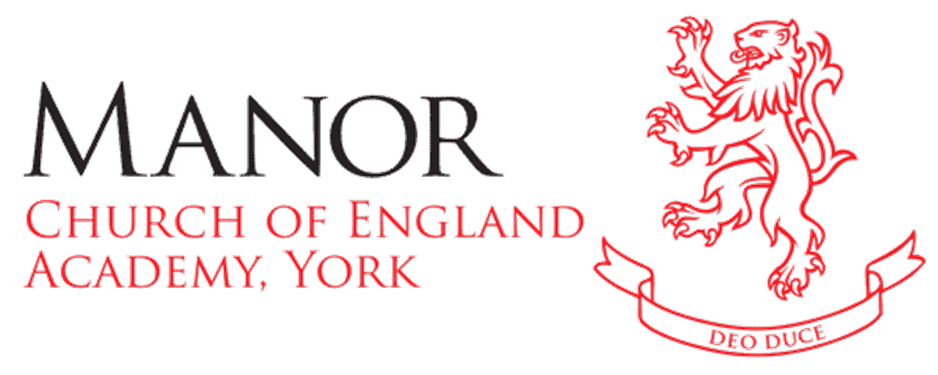 Practice exams

Next week – single paper

November Mocks – all three papers

February Mocks – all three papers
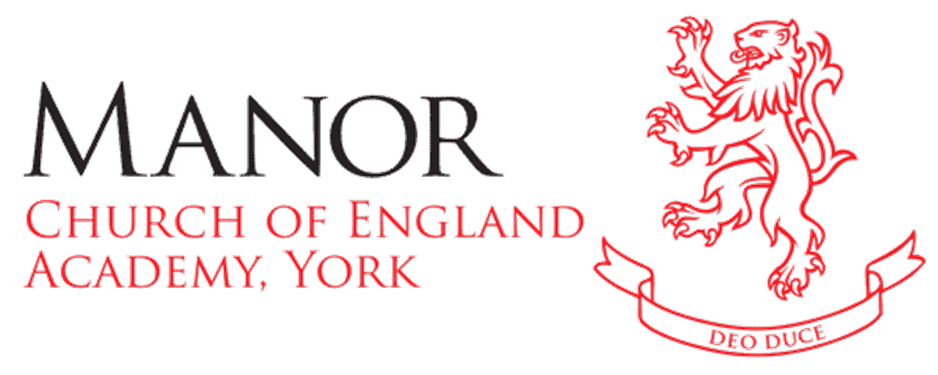 Revision strategies

Question Level Analysis and Gap Filling
Revision topic check lists
Useful websites
Revision books and Flashcards
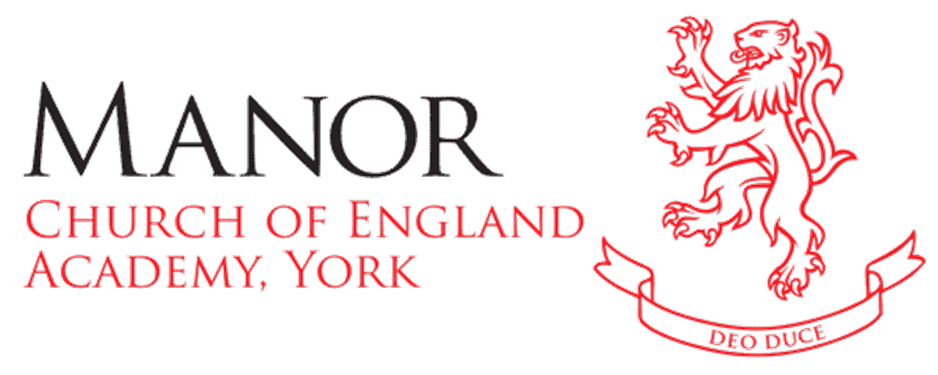 Additional Support

Lunchtime Maths Clinic
Targeted Intervention sessions
	After school
	During tutor time
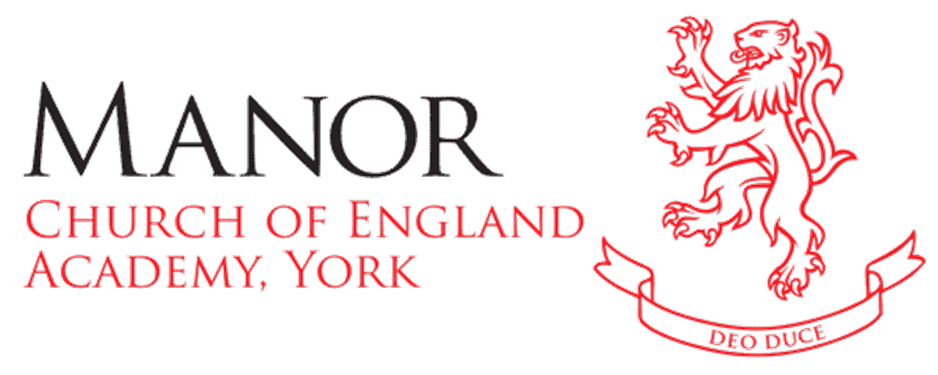 Any Questions?

Collect a revision checklist for your child…
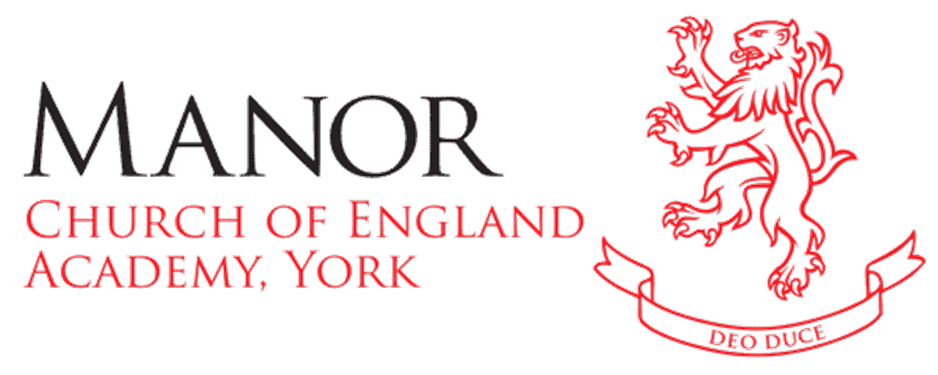